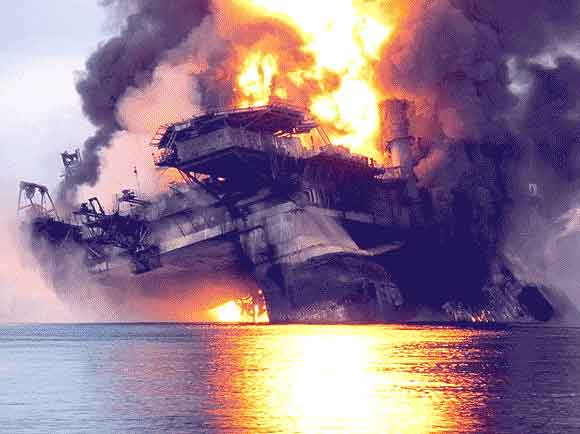 Выполнил: Мартиросян Марк
Руководитель: Гуреева И.Л.
Экологическая катастрофа в Мексиканском заливе.
Цель работы:
1.Что произошло
2.Кто пострадал
3.Причина взрыва
4.Устранение последствий
5.Опрос
6.Что могли бы получить из этого количества нефти
Взрыв и пожар
20 апреля 2010 года в 22:00 по местному времени на платформе Deepwater Horizon произошел взрыв, вызвавший сильный пожар. Всего на момент ЧП на буровой платформе,  работали 126 человек, и хранилось около 6 миллионов  литров дизельного топлива, из которых вытекло 4,9 миллионов литров!!!
Разлив нефти
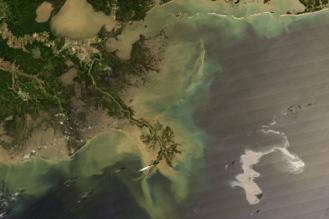 Аварийные службы США начали процесс контролируемого выжигания нефтяного пятна у побережья штата Луизиана в Мексиканском заливе. Первое пламя на нефтяном пятне было зажжено в среду, 28 апреля около 16.45 по местному времени
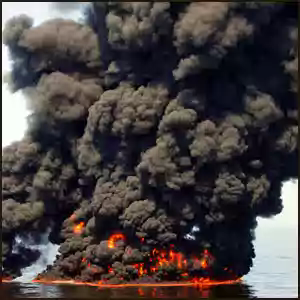 Нефтяное пятно окружностью 965 километров приблизилось на расстояние примерно 34 километра к побережью штата Луизиана. 26 апреля с помощью четырёх подводных роботов сотрудники компании BP безуспешно пытались устранить утечку. Работе флотилии мешали сильные ветры и волнение на море.
Пострадавшие территории
30 апреля нефть достигла устья реки Миссисипи.  5 июня нефть достигла побережья штата Флорида, 28 июня — побережья штата Миссисипи, а 6 июля нефть достигла побережья штата Техас. Таким образом, от разлива нефти пострадали уже все штаты США, имеющие выход к Мексиканскому заливу.
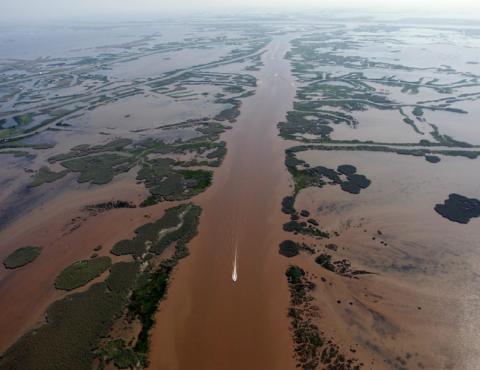 Пострадавшие
Компания BP использует химические реагенты которые расщепляют нефть. Однако их использование приводит к отравлению воды. Они разрушают кровеносную систему рыб, и они умирают от обильного кровотечения.
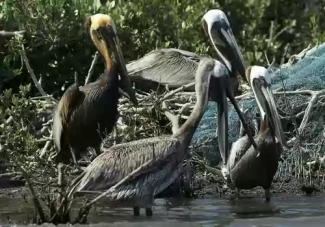 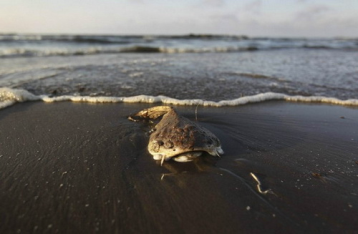 Американский бурый пеликан (слева), стоит рядом со своими чистыми собратьями на одном из островов в заливе Баратария. На этом острове гнездятся многочисленные колонии птиц. Тут живут тысячи бурых пеликанов, цапель и розовых колпиц, многие из которых пострадали от разлива нефти.
Причины аварии
Устранение последствий аварии
7 мая началась установка защитного купола на место аварийной нефтяной скважины.

9 мая образование газовых гидратов вынудило поднять защитный купол со дна.

К 16 мая удалось с помощью трубы длиной в одну милю наладить откачку нефти из скважины. 

3 июня с помощью дистанционно управляемых роботов удалось срезать деформированную часть буровой трубы и установить защитный купол. 

В ночь на 12 июля BP установила новое защитное устройство (заглушку) весом 70 тонн. Предыдущую заглушку, сняли 10 июля, при этом в залив могло вылиться около 120 тысяч баррелей нефти.
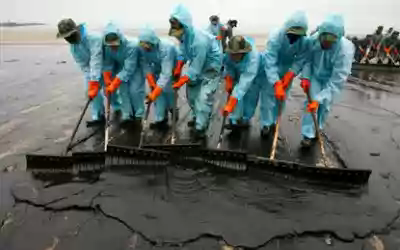 Опрос
А можно было не делать ничего!!
Нефтяное пятно пытались ликвидировать разными способами — пробовали использовать человеческие волосы и химические диспергенты. Но эти попытки способствовали образованию новой проблемы: появлению на глубине 1100 метров огромного (более 35 километров длинной, 200 метров глубиной и 2 километра шириной) нефтяного плюма. Если собрать нефть с поверхности — задача хоть и сложная, но теоретически осуществимая, то достать ее из глубин казалось совершенно невозможным; говорили, что эта нефть может оставаться в воде надолго.
Когда обнаружили плюм, ученые строили пессимистические прогнозы о том, как такое огромное количество нефти в толще воды, где живет множество зверей, рыб и ракообразных, может повлиять на экосистему и здоровье человека.
В мае пробы воды показали пониженное содержание кислорода в районе плюма — был сделан вывод, что это свидетельство дыхания и активной работы бактерий, перерабатывающих нефть. Поначалу их не приняли всерьез — судя по скорости изменения концентрации кислорода, их работа проходила не слишком быстро.
А обитателей залива спасли… бактерии!!!
В июне глава экологического отдела National Laboratory, финансируемой министерством энергетики США, Терри Хейзен с коллегами взяли повторные пробы воды и обнаружили в них очень большое количество других, малоизученных бактерий из того же отряда. Эти бактерии тоже питаются нефтью — расщепляют ее углеводороды, получая из них энергию и питательные вещества. Но им нужно для жизни гораздо меньше кислорода, чем предполагали изначально — поэтому оценки скорости бактериальной переработки нефти, сделанные на основании изменения концентрации кислорода оказались ошибочны: этих бактерий недооценили, причем очень сильно.
А теперь я хотел бы рассказать о том, что получают из нефти и её фракций.
Топливо:
Бензин Авиационное, ракетное топливо (керосин) Дизельное топливо (солярка) Судовое топливо (смесь мазута и дизтоплива) Топочный мазут Сжиженный газ (пропан-бутановая смесь)
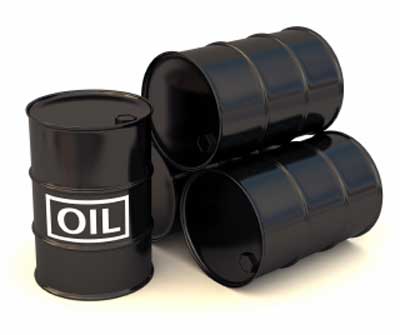 Полимеры и резина: Вторым по важности 
направлением использования 
нефтяного сырья является 
производство различных полимеров и резины. Пластмасса Полимерные плёнки Синтетические ткани Резина
Строительные материалы В процессе переработки нефти образуются тяжёлые остатки, которые идут на производство строительных материалов - гудрона, строительного и дорожного битумов. При смешивании битума с минеральными веществами получается асфальт (асфальтобетон), используемый в качестве дорожного покрытия. Битум Асфальт
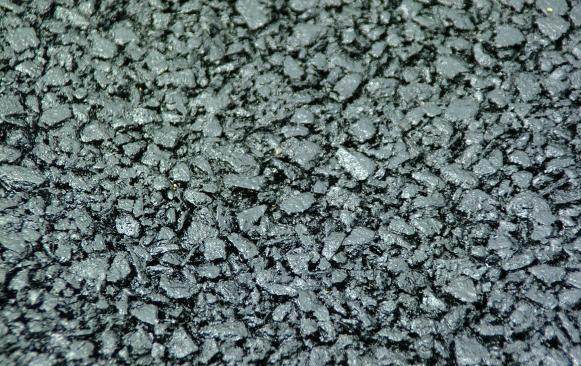 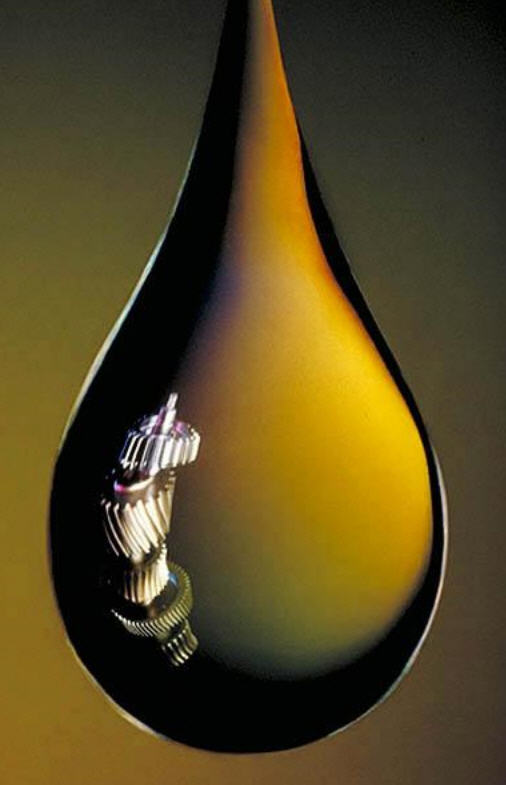 Масла и смазки Смазочное масло Электроизоляционное масло Гидравлическое масло Пластичная смазка Смазочно-охлаждающая жидкость Вазелин
Прочее Вещества, получаемые из нефти, 
    используются для производства 
    красок, лаков и растворителей, 
    моющих средств. В этих отраслях производные нефти используются только по причине их относительно низкой цены. При необходимости требуемые вещества могут быть получены из других источников. Растворители Моющие средства
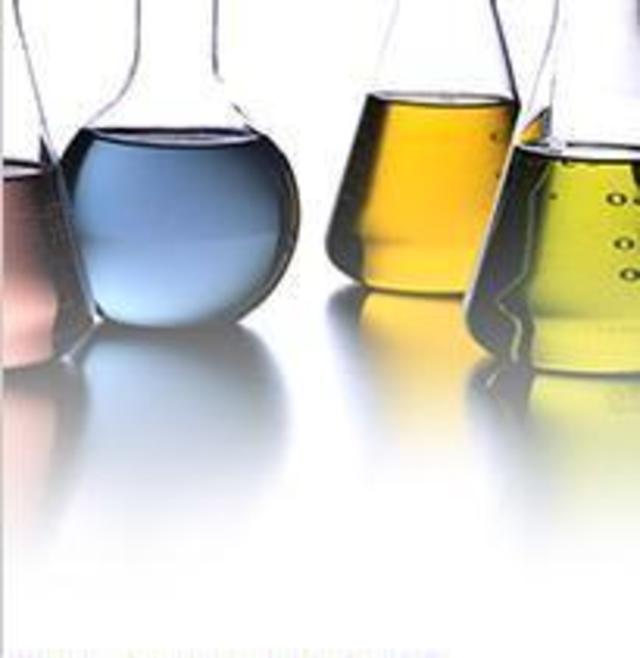 Побочные продукты Содержание серы в топливе строго ограничено, поскольку продукты сгорания серы опасны для окружающей среды. Сера, извлечённая из нефти в процессе её переработки, реализуется в чистом виде или в виде серной кислоты. Из отходов перегонки нефти производится кокс, используемый в производстве электродов и в металлургии. Перечисленные продукты не являются целевыми, они выпускаются в процессе утилизации отходов нефтепереработки. Сера Серная кислота Нефтяной кокс
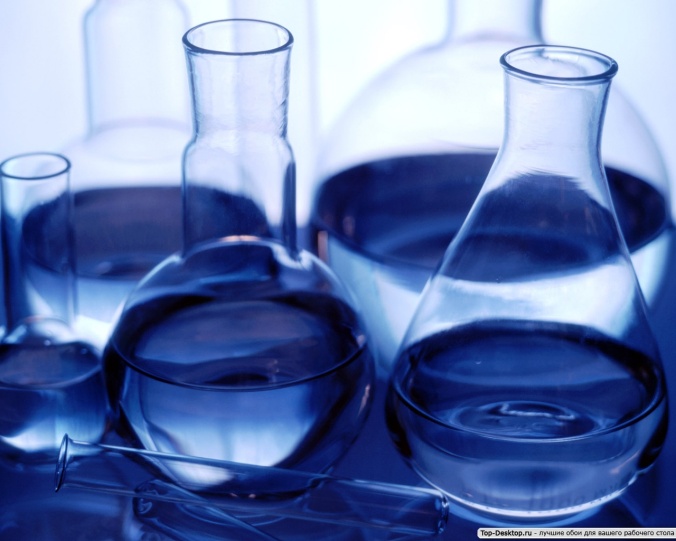 Информация взята
http://ru.wikipedia.org
http://ptushki.org
http://inright.ru
http://vkurse.ua
http://vz.ru